Joint meeting of GRWG and GDWG, 22-26 March, Daejeon, Korea
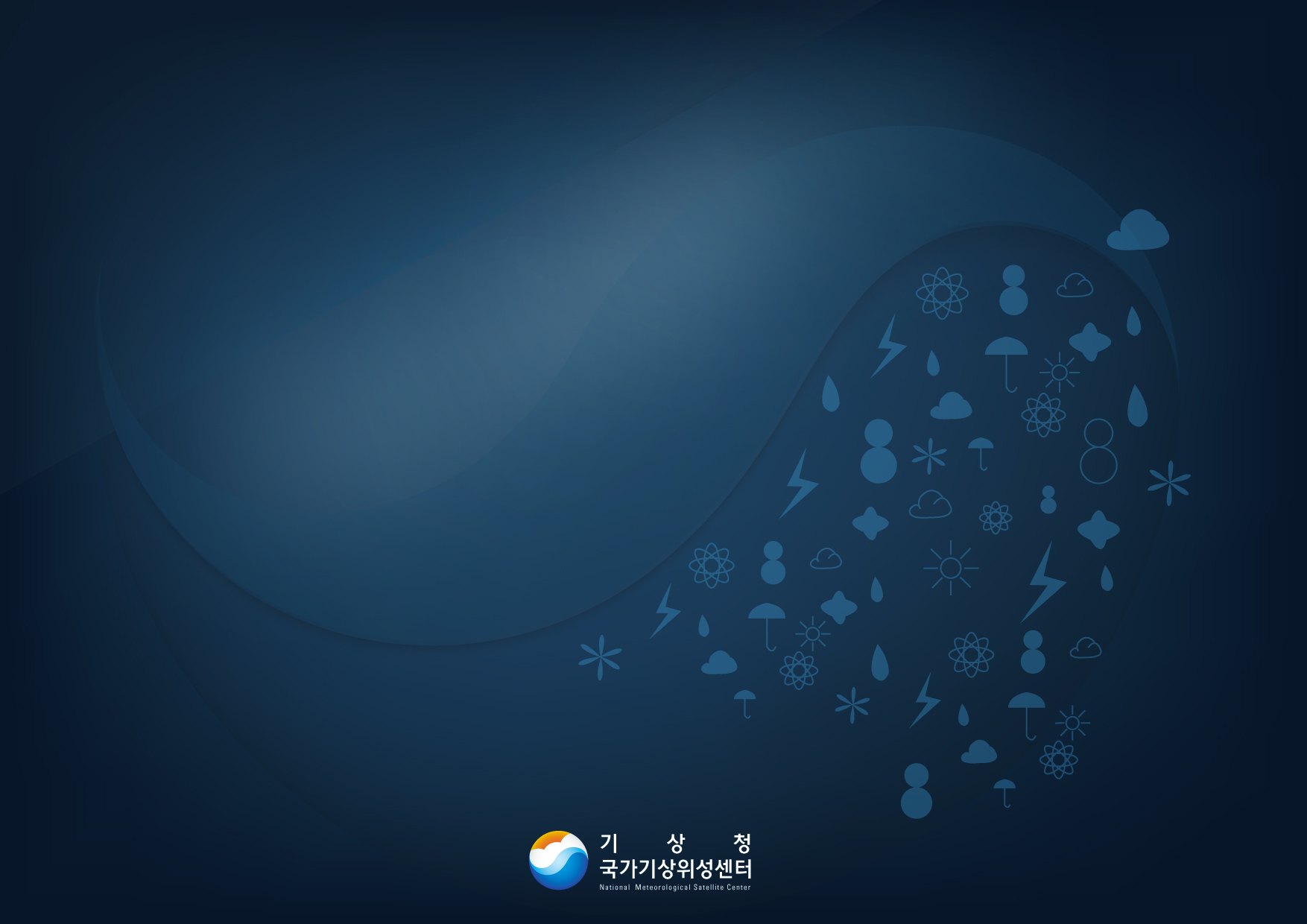 KMA’s Activities of GSICS
Korea Meteorological Administration
National Meteorological Satellite Center
Current GSICS Activity of KMA
IR inter-calibration system for GEO with MODIS
Test using MTSAT-1R data: ~2010
COMS data: 2011~
GEO-LEO IR radiation Calibration with AIRS/IASI
MTSAT-1R data during 2009-2010
COMS data from Jan 2011~
VI vicarious Calibration
Desert Target: 2011~
Deep Convective Cloud: 2011~
2
[Speaker Notes: This is current GSICS activity of KMA. Implement IR inter-calibration system for COMS with MODIS. Test with MTSAT-1R data instead of COMS. Installation of GSICS GEO-LEO AIRS IR radiation calibration Software. Test with MTSAT-1R data during 2007.]
GEO(COMS) vs. LEO(AIRS) IR Calibration
Spectral filling method 
Convolution method
Linear interpolation using only US profile
Proposed by NESDIS
 Constraint method
Least square method using 8-profile
Proposed by JMA
COLLOCATED IN SPACE
COLLOCATED IN TIME
ALIGNED IN LINE-OF-SIGHT
UNIFORM ENVIRONMENT
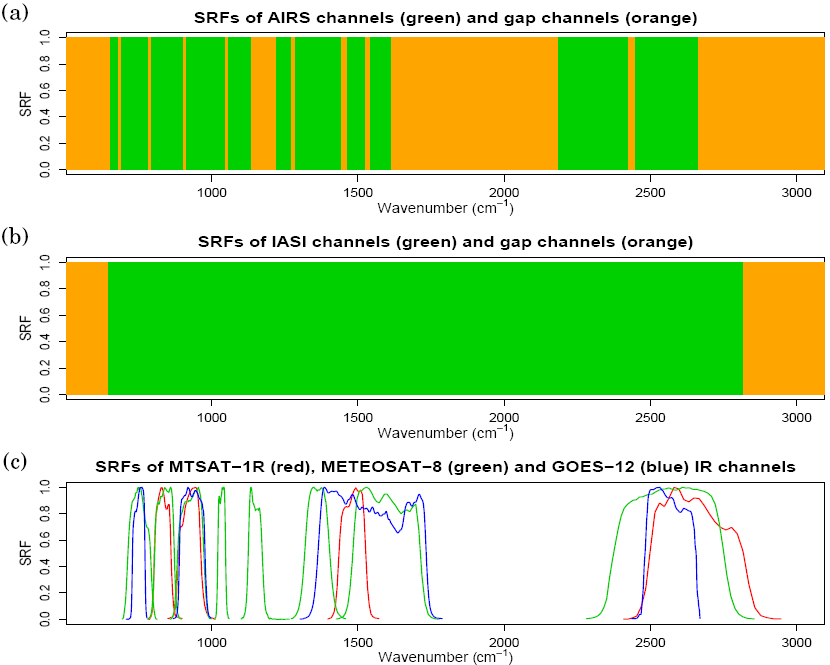 LEO: AIRS
Missing channel
NORMAL GEO FOV
LEO: IASI
Valid channel
SPATIAL AVERAGING
GEO:
COMS
SPECTRAL FILLING
3
GEO(COMS) vs. LEO(AIRS) constraint method (1/3)
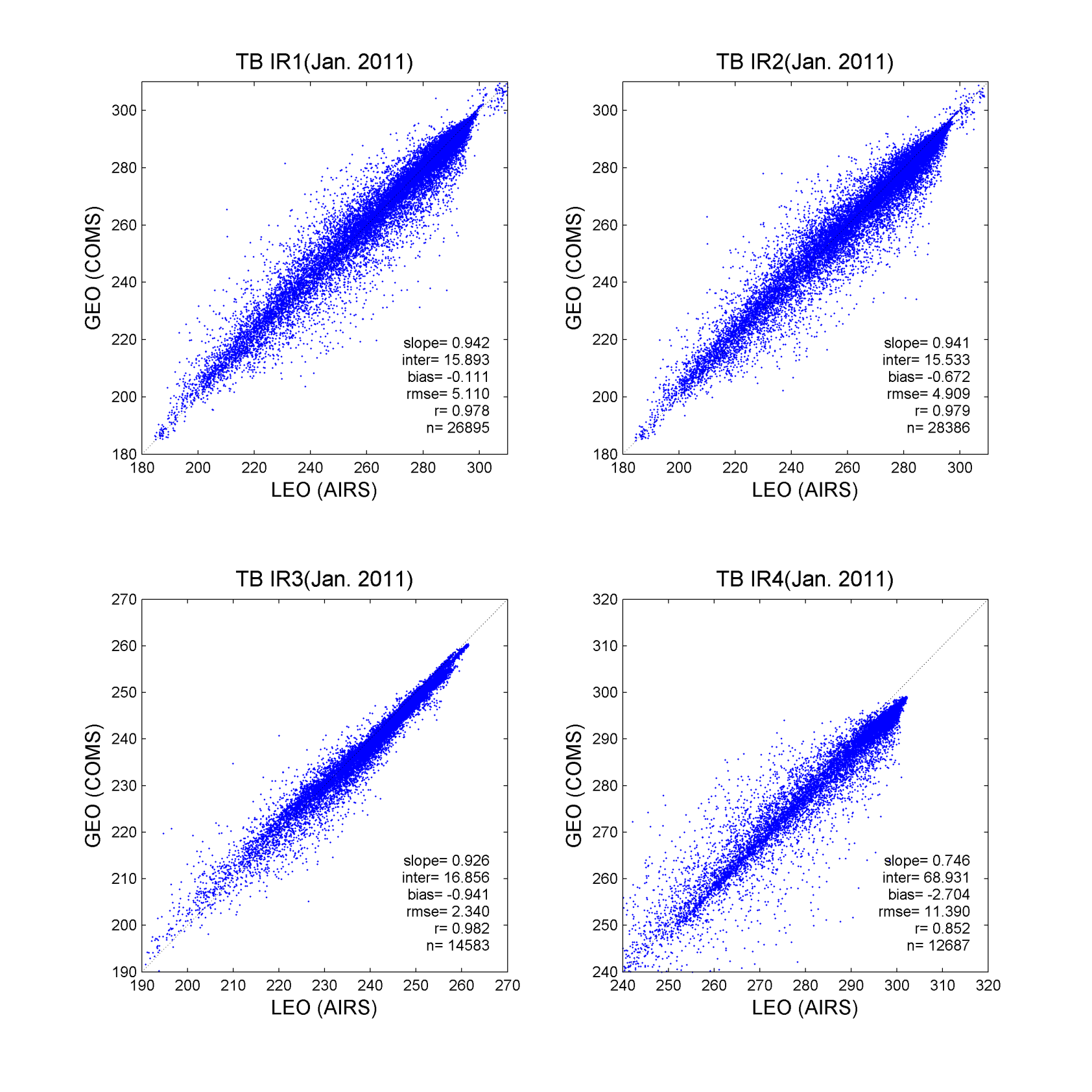 GEO(COMS) vs. LEO(AIRS) constraint method (2/3)
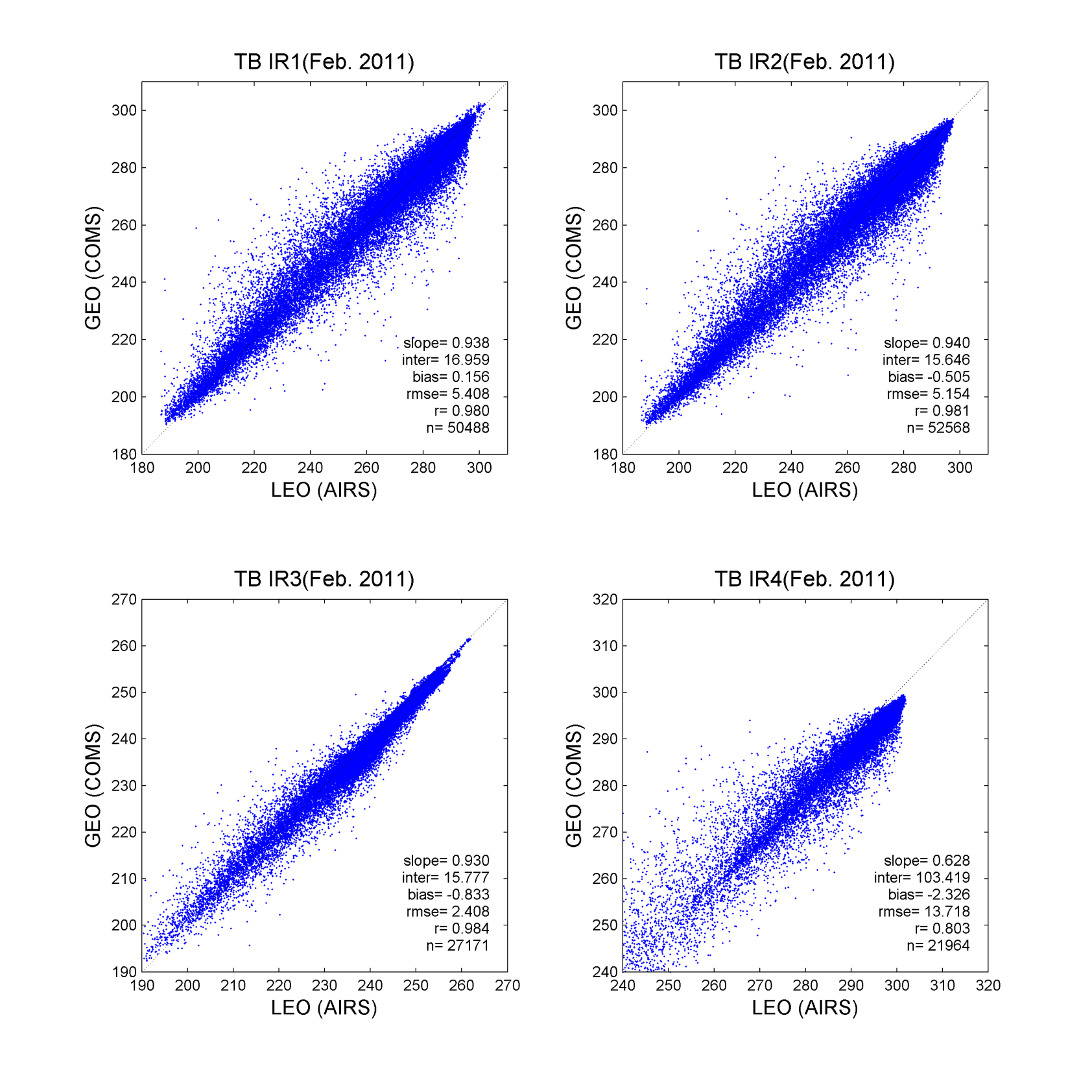 GEO(COMS) vs. LEO(AIRS) constraint method (3/3)
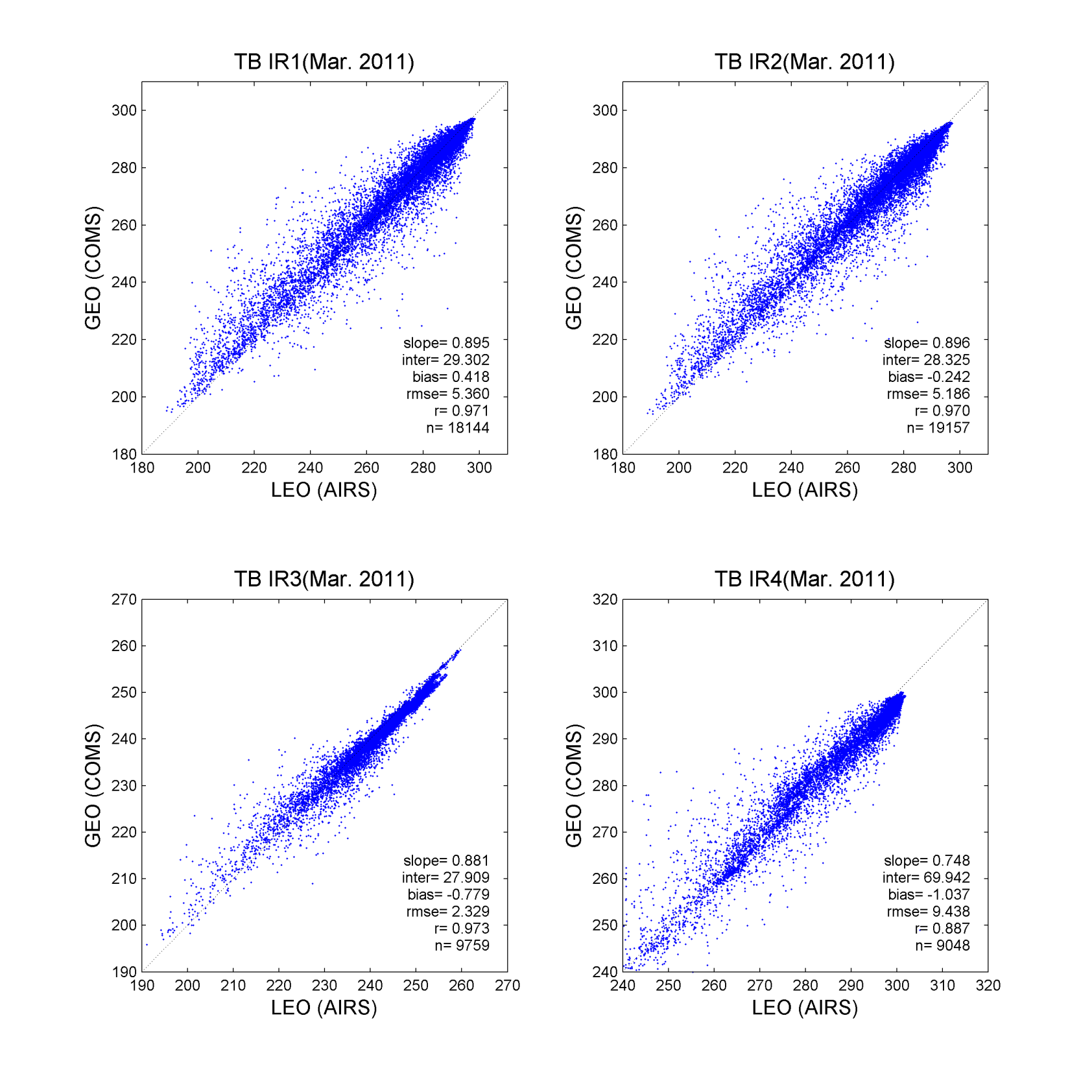 TB vs. TB(COMS – AIRS) (1/3)
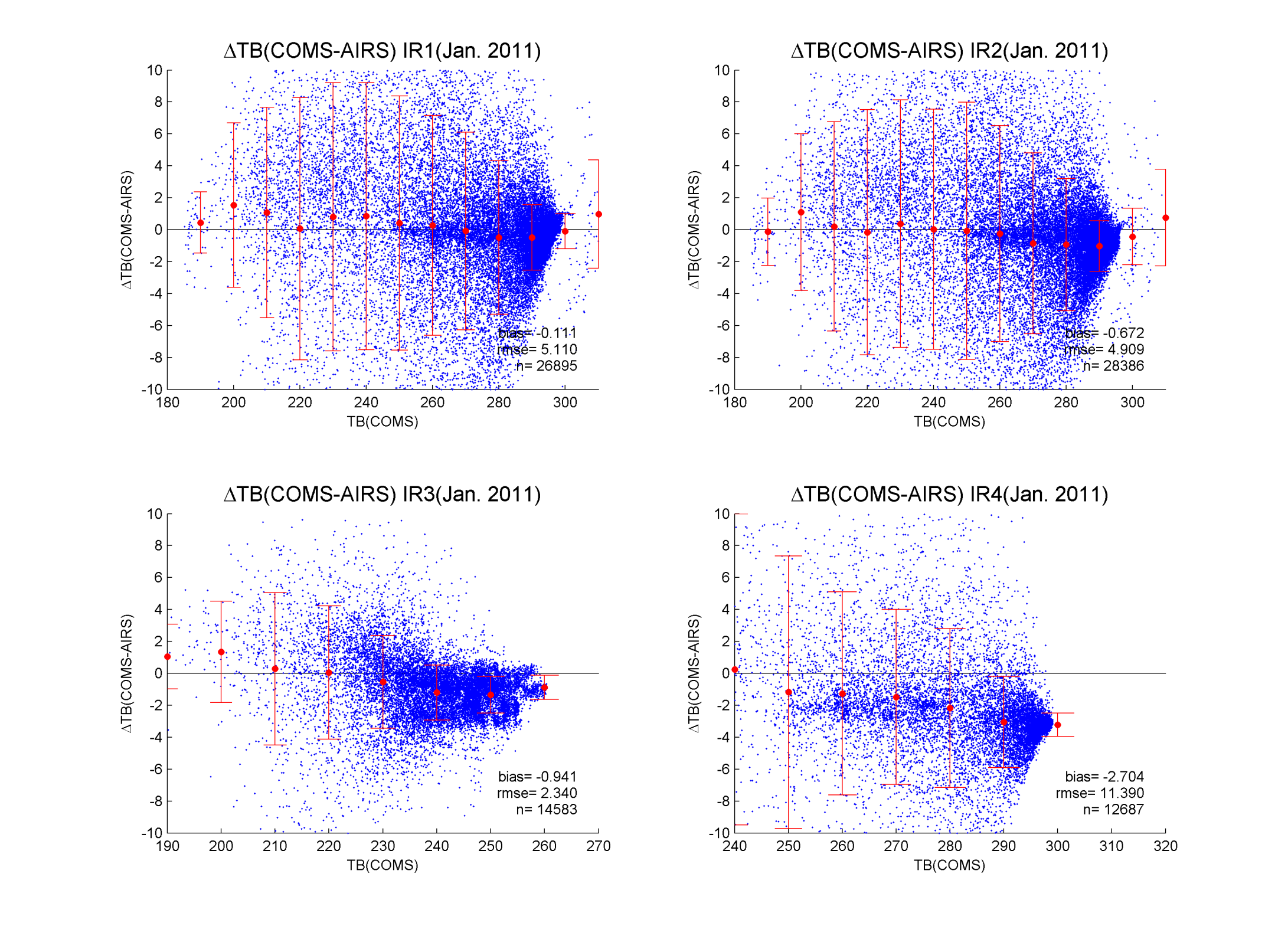 TB vs. TB(COMS – AIRS) (2/3)
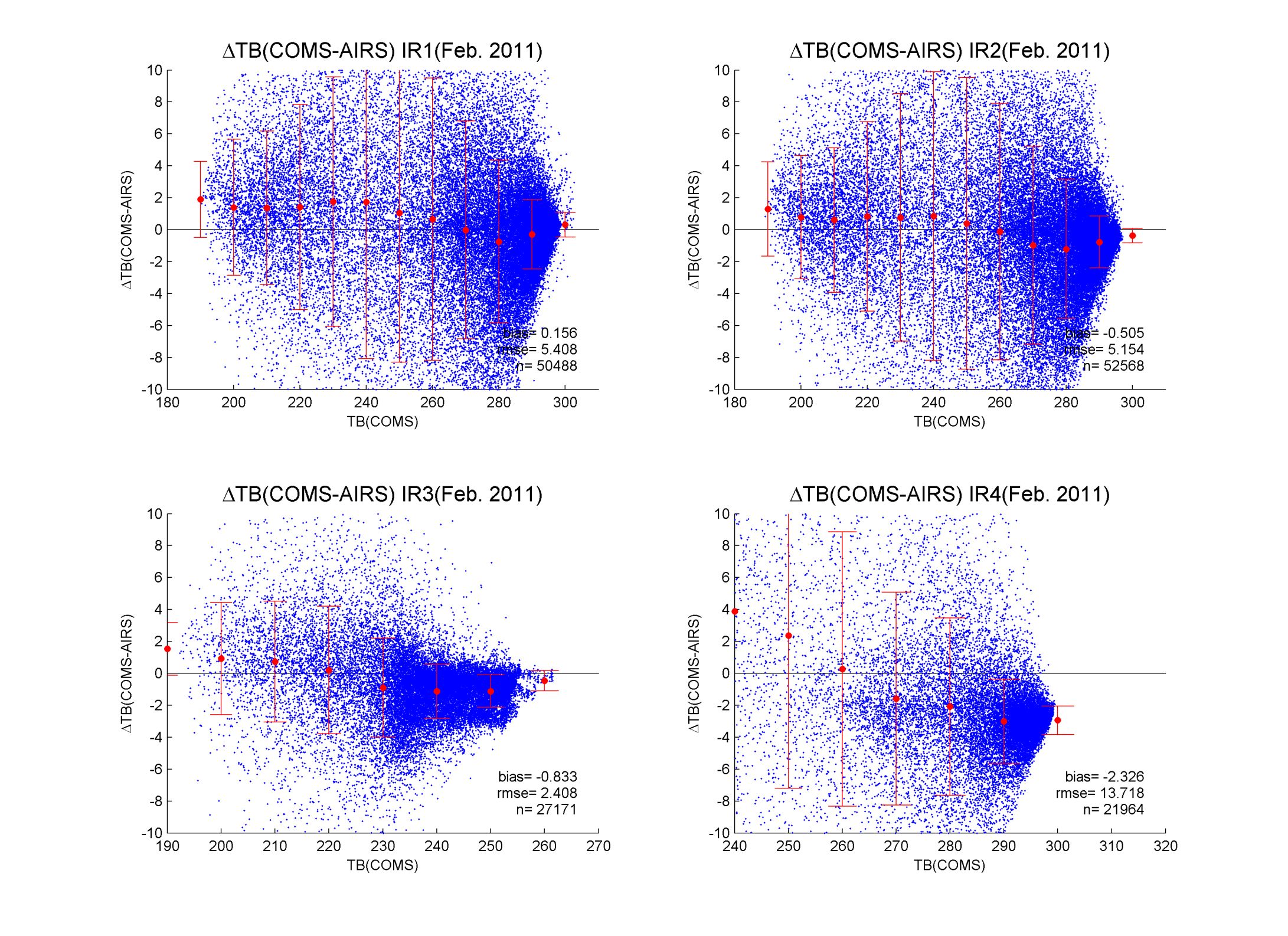 TB vs. TB(COMS – AIRS) (3/3)
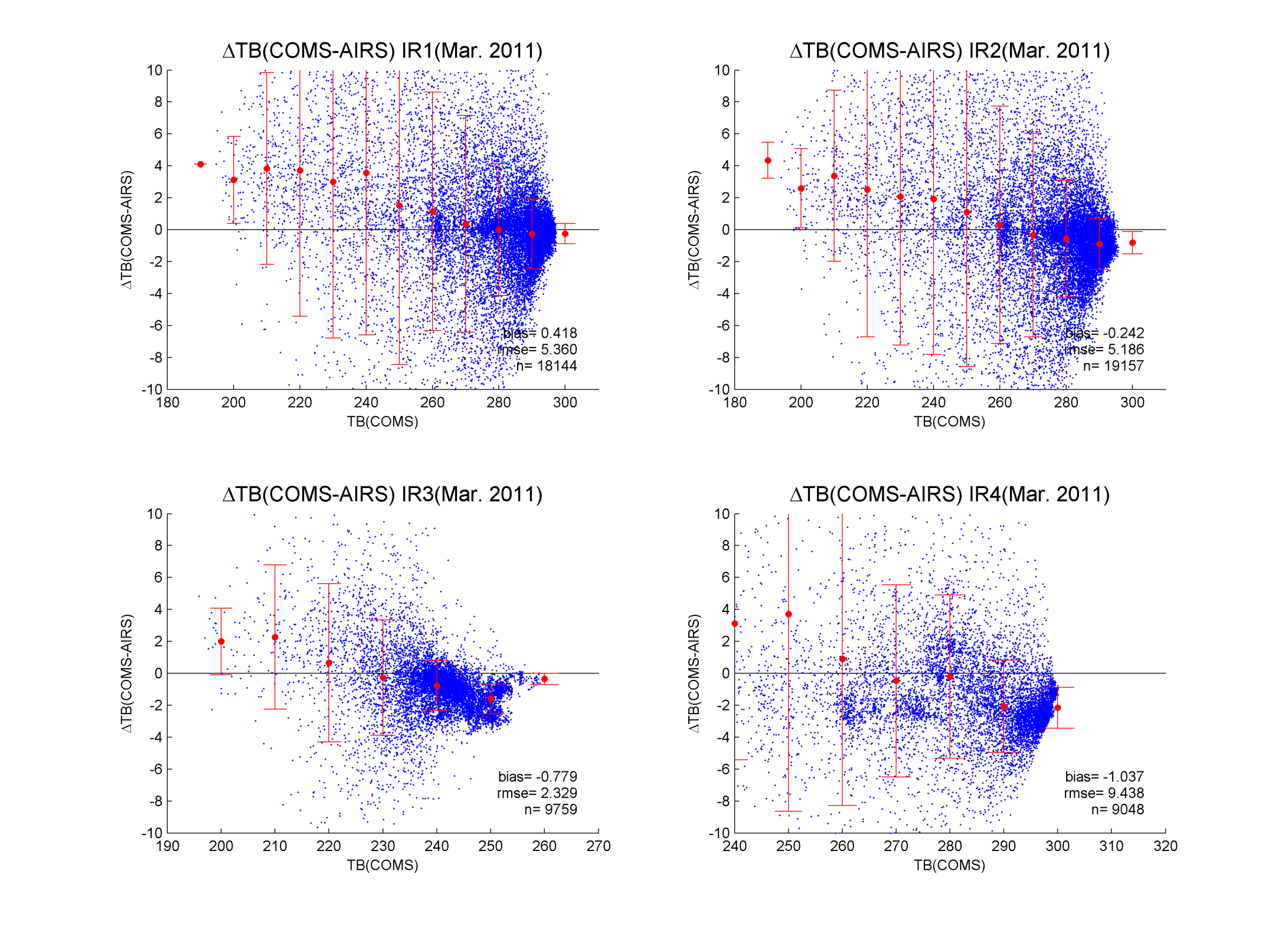 Albedo Monitor for COMS VI channel
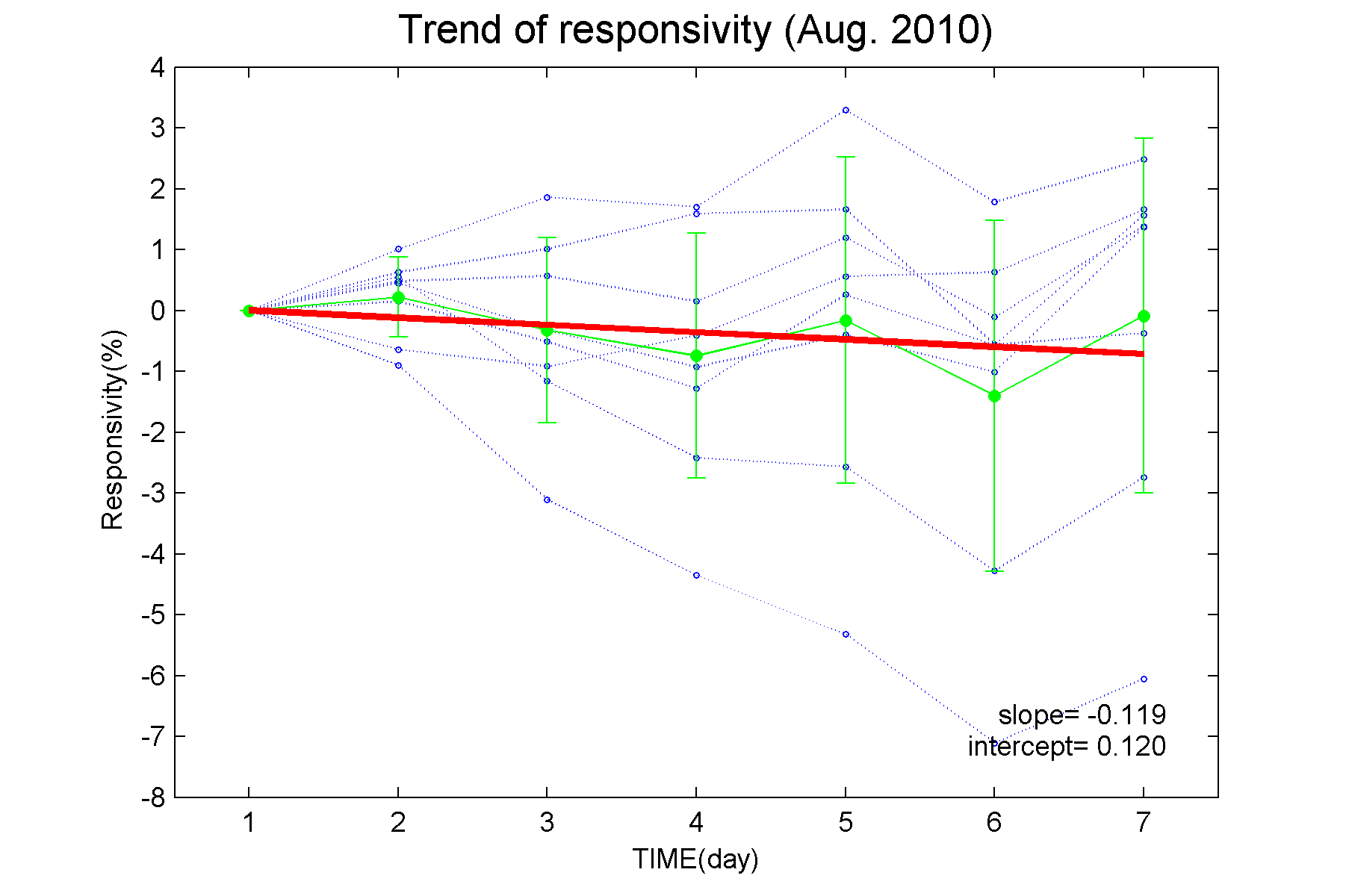 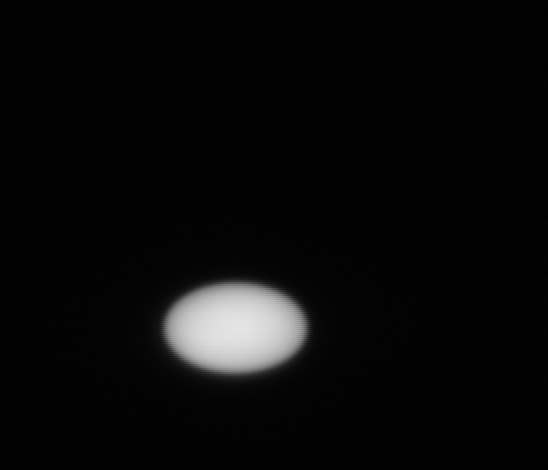 August 25th (Mirror N1)
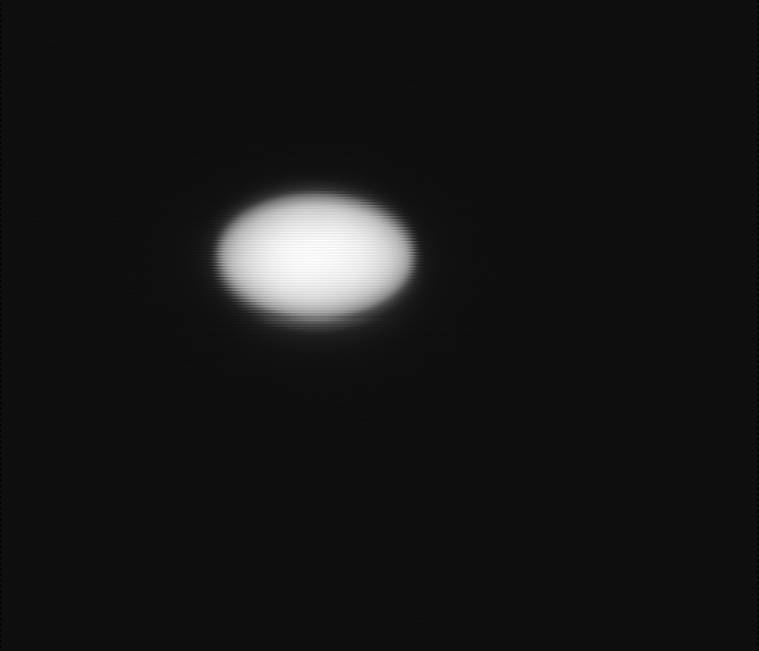 August 13th (Mirror N2)
A degradation rate = 0.1%/day (0.5% accuracy)
 * The linear fit of the average among all VIS detectors
Moon Calibration of COMS visible (1/2)
To measure the total degradation of the instrument visible channel
Comparison between the Moon signal and ROLO model of USGS   – as a Function of Phase angle(Sun-Moon-Earth)
Imager Response
Where 
                       is the Moon irradiance as measured by the Imager
                       is the Moon irradiance computed from the ROLO model,
                       under the same conditions
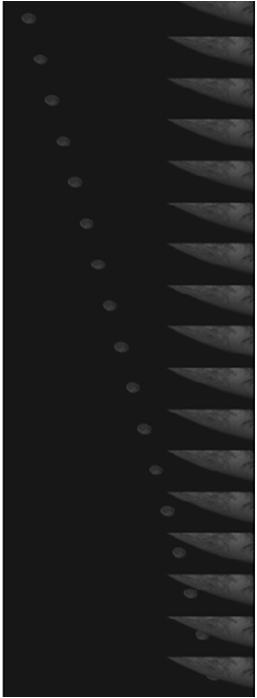 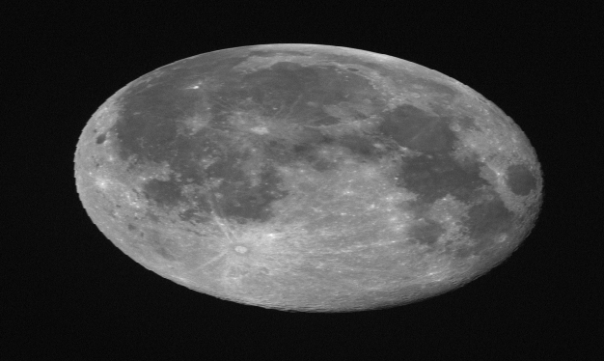 Moon Calibration of COMS visible (2/2)
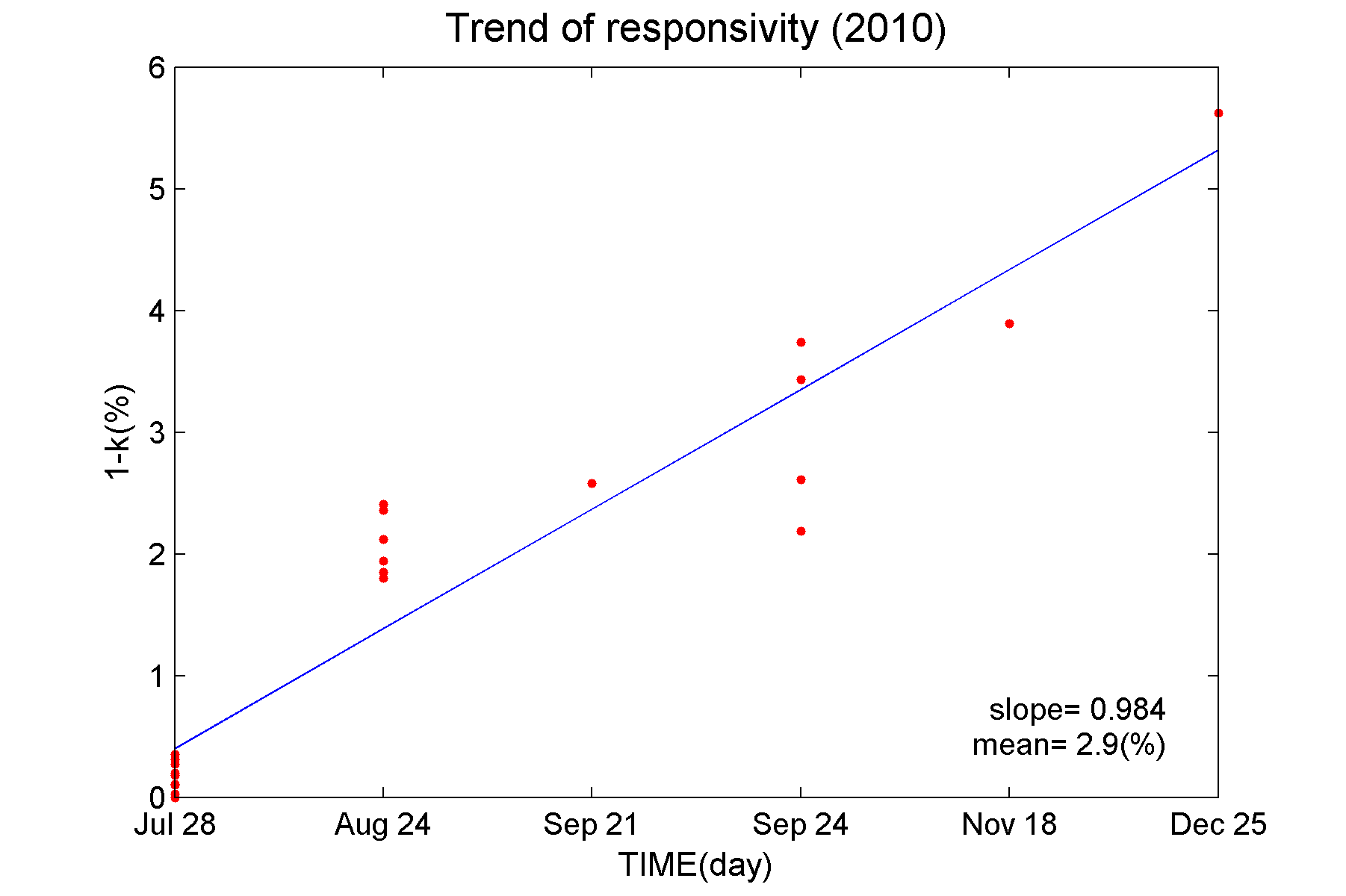 k(tref) : k value at last valid reference
Mean Moon Slope Factor Trend = 2.9%
* Monthly averaged value over 5 months
COMS vs. MTSAT-2  [Visible]
COMS 2011. 0316. 2315 - MTSAT2  2011. 0316. 2333
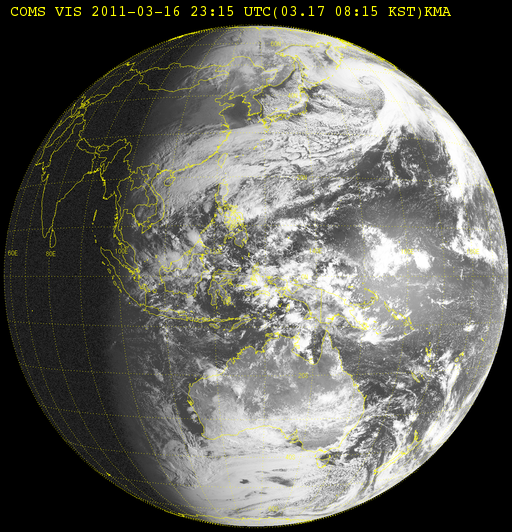 ~ -0.5%
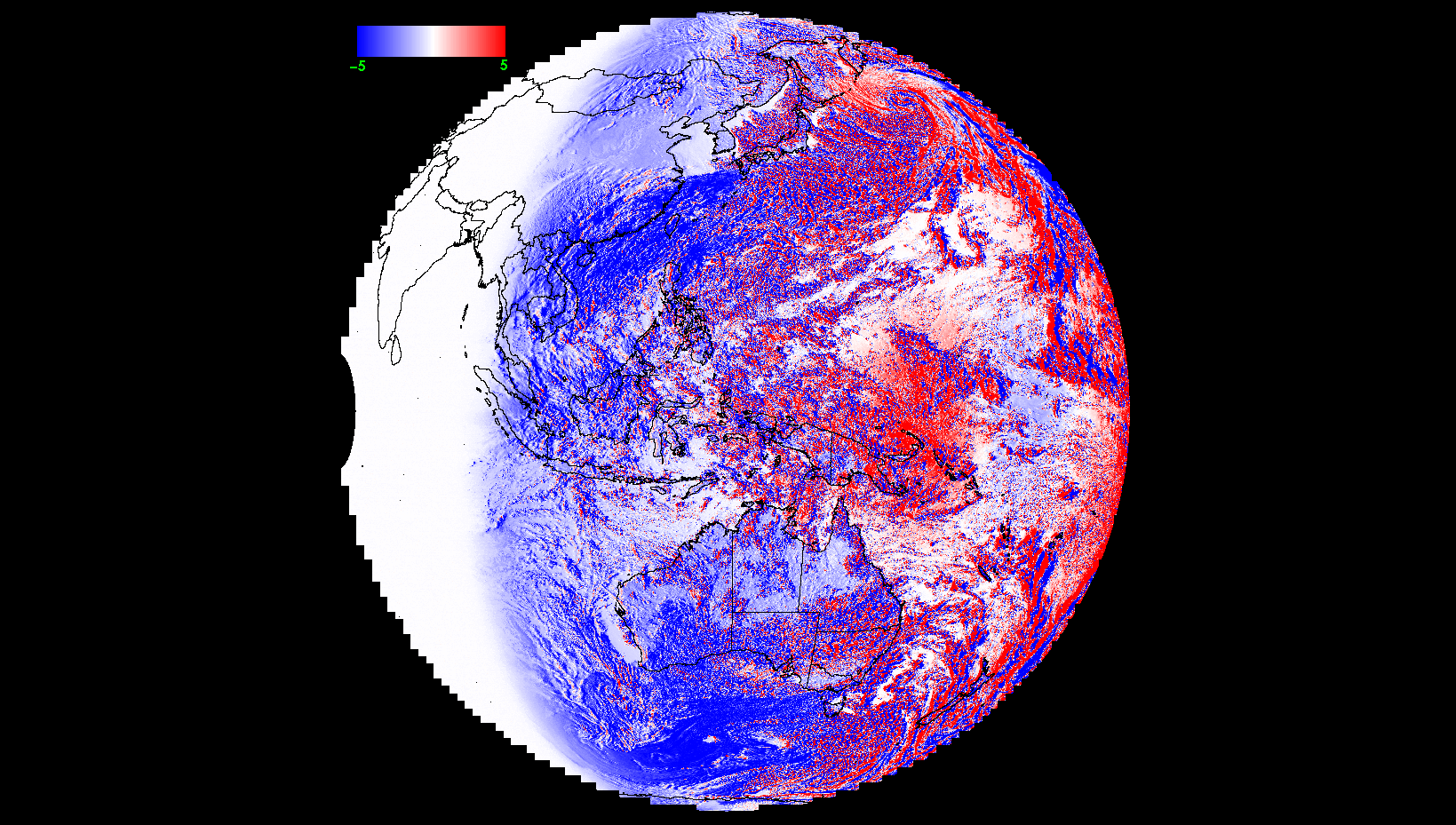 ~ -1.5%
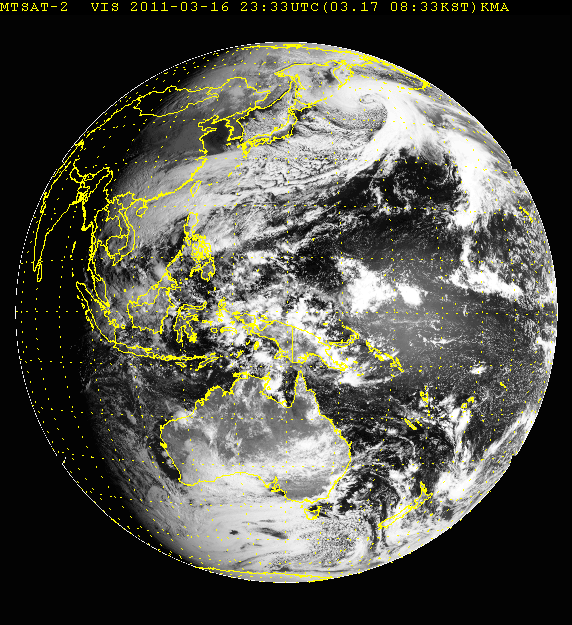 COMS vs. MTSAT-1R  [IR1]
COMS 2011. 0316. 2315 - MTSAT2  2011. 0316. 2333
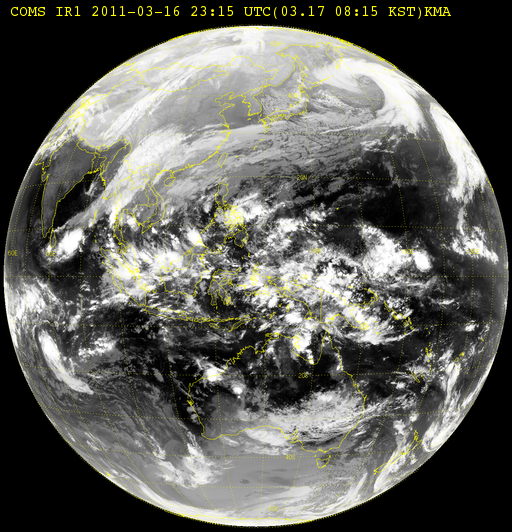 ~ -2.5K
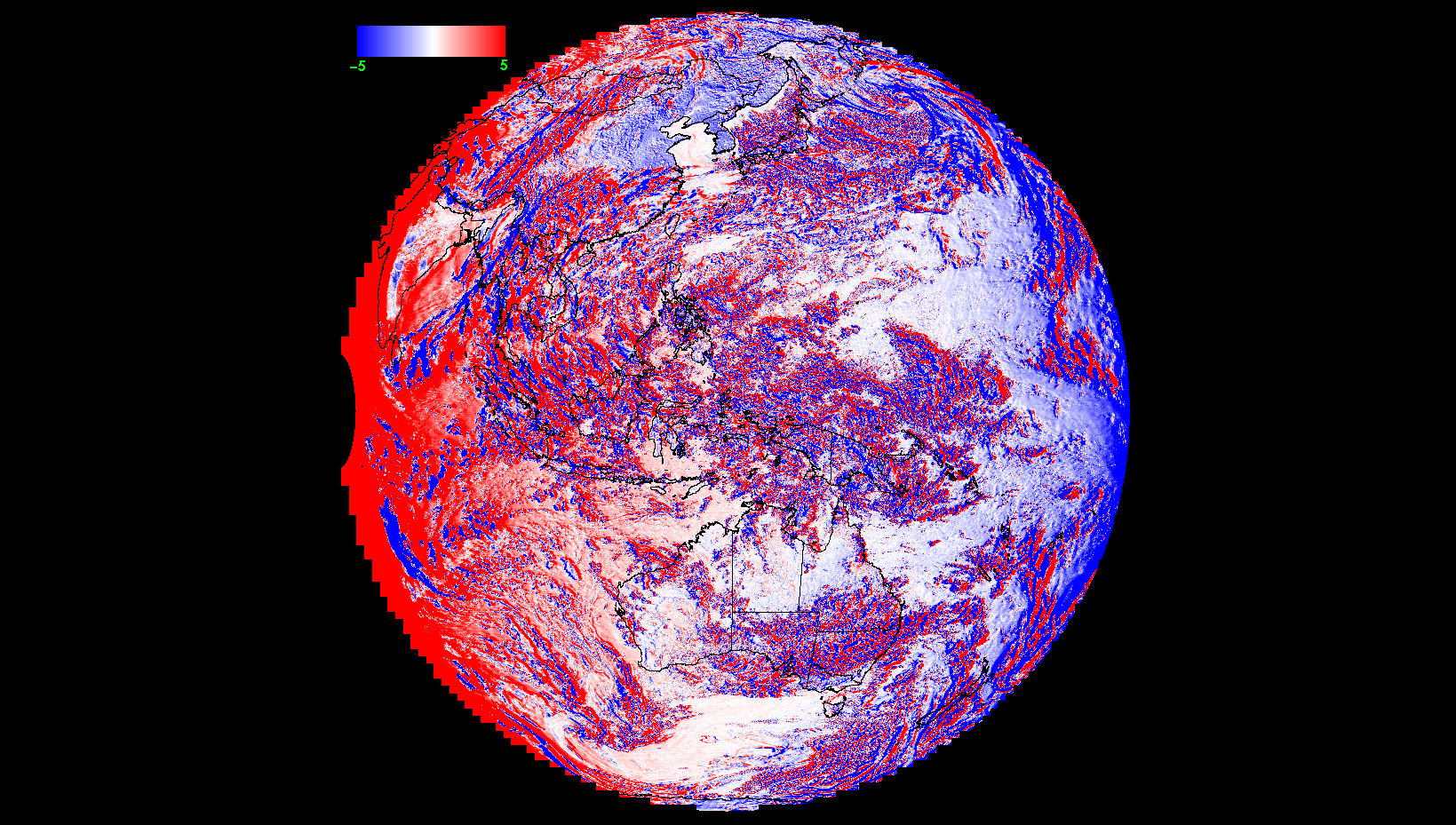 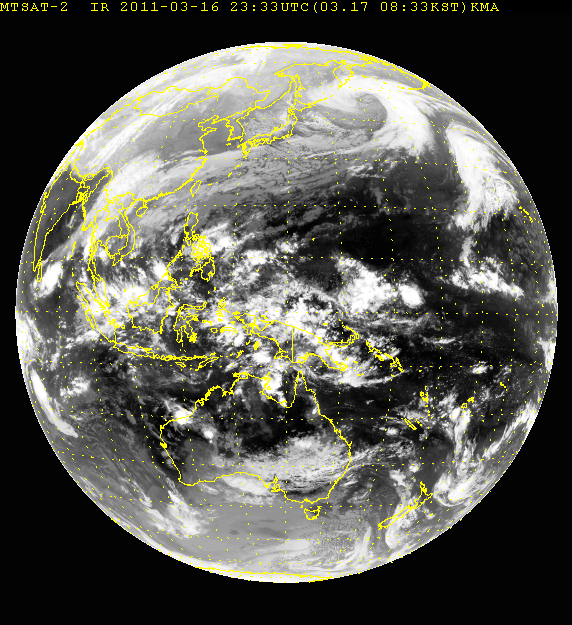 COMS vs. MTSAT-1R  [IR2]
COMS 2011. 0316. 2315 - MTSAT2  2011. 0316. 2333
~ -2.5K
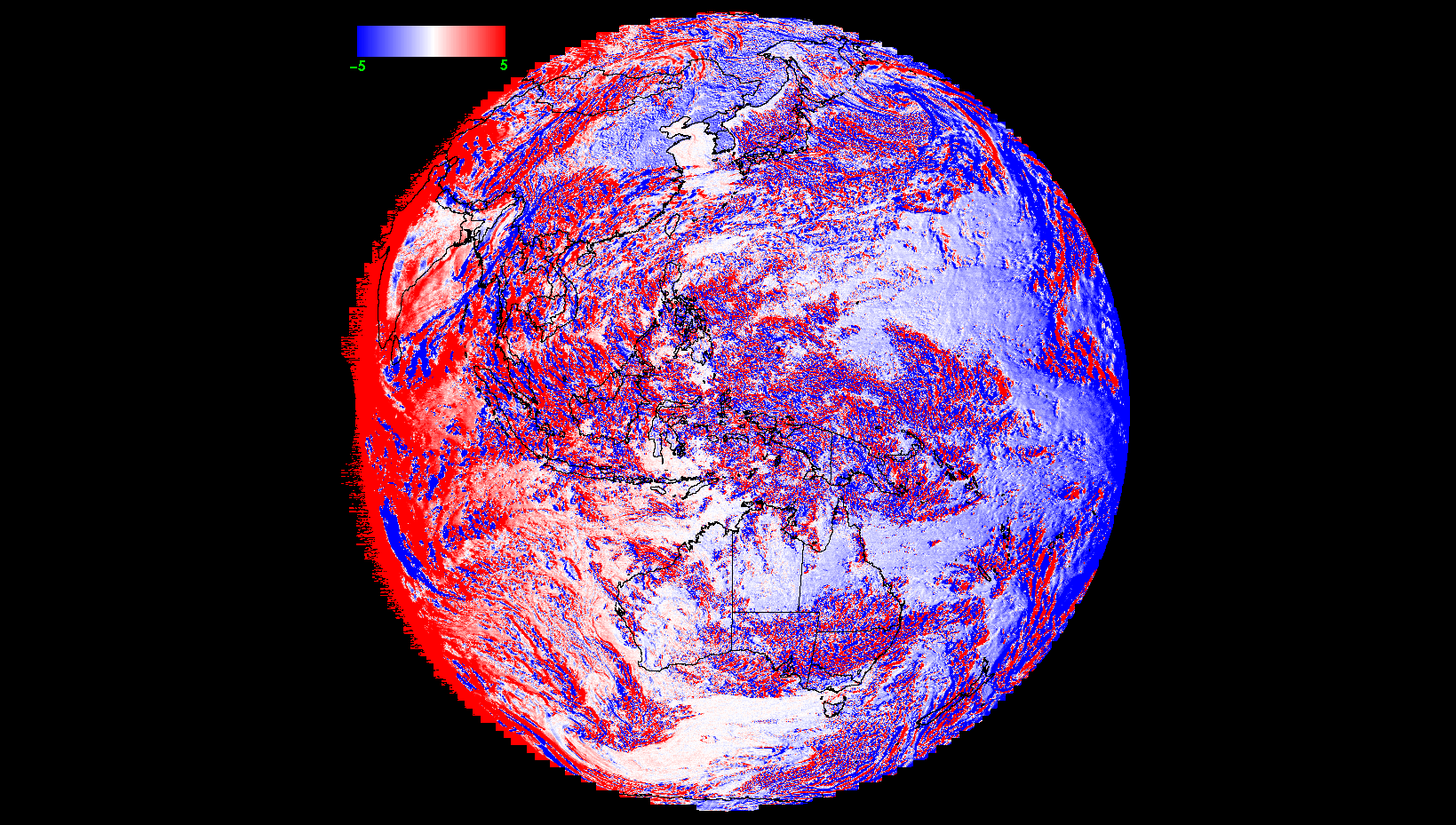 COMS vs. MTSAT-1R  [WV]
COMS 2011. 0316. 2315 - MTSAT2  2011. 0316. 2333
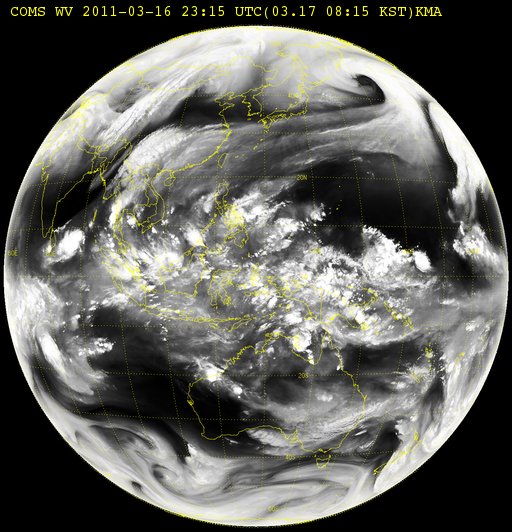 ~ -1.5K
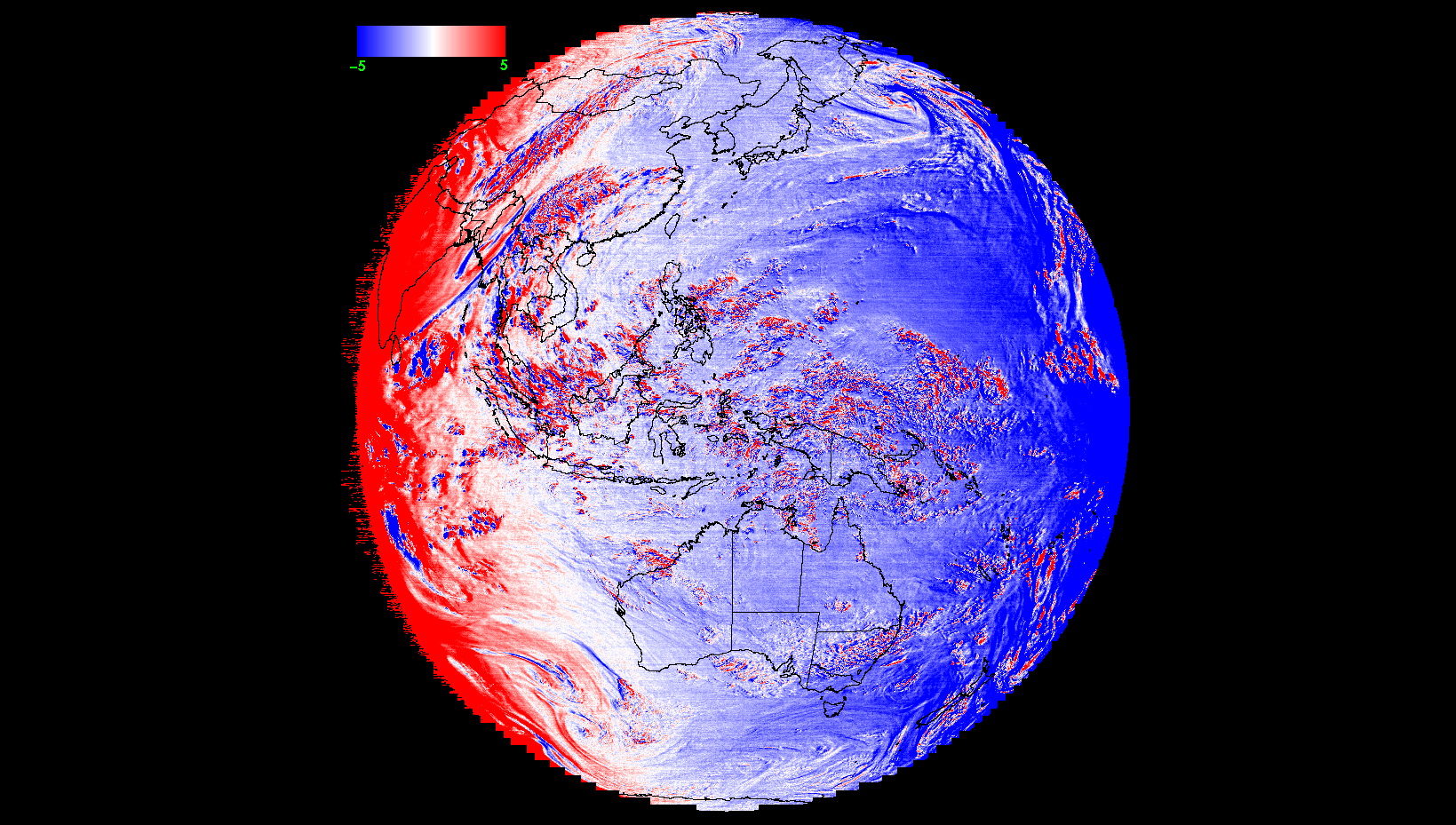 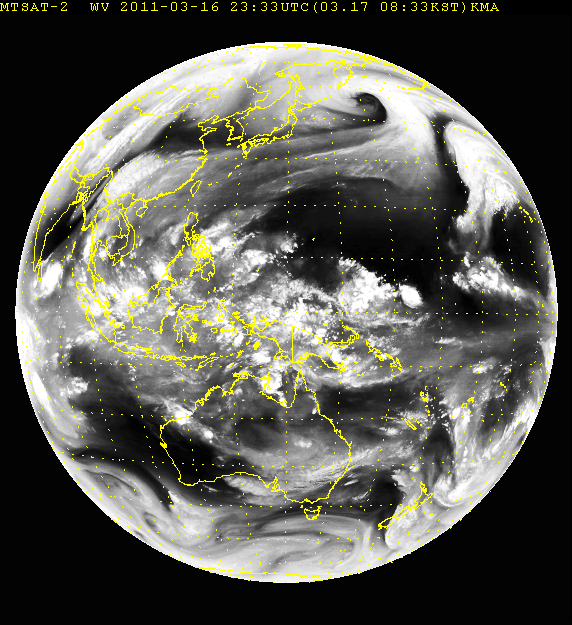 COMS vs. MTSAT-1R  [SWIR]
COMS 2011. 0316. 2315 - MTSAT2  2011. 0316. 2333
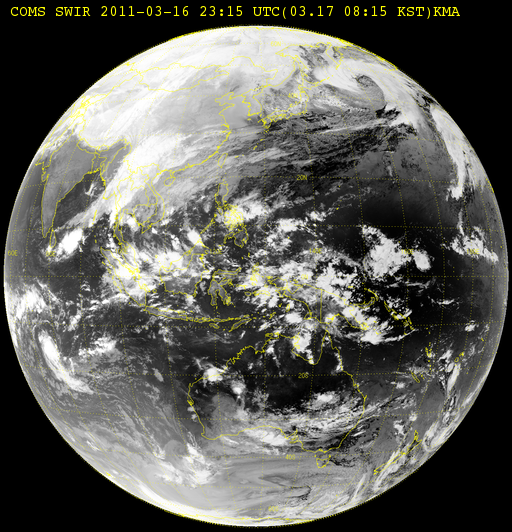 ~ -5.0K
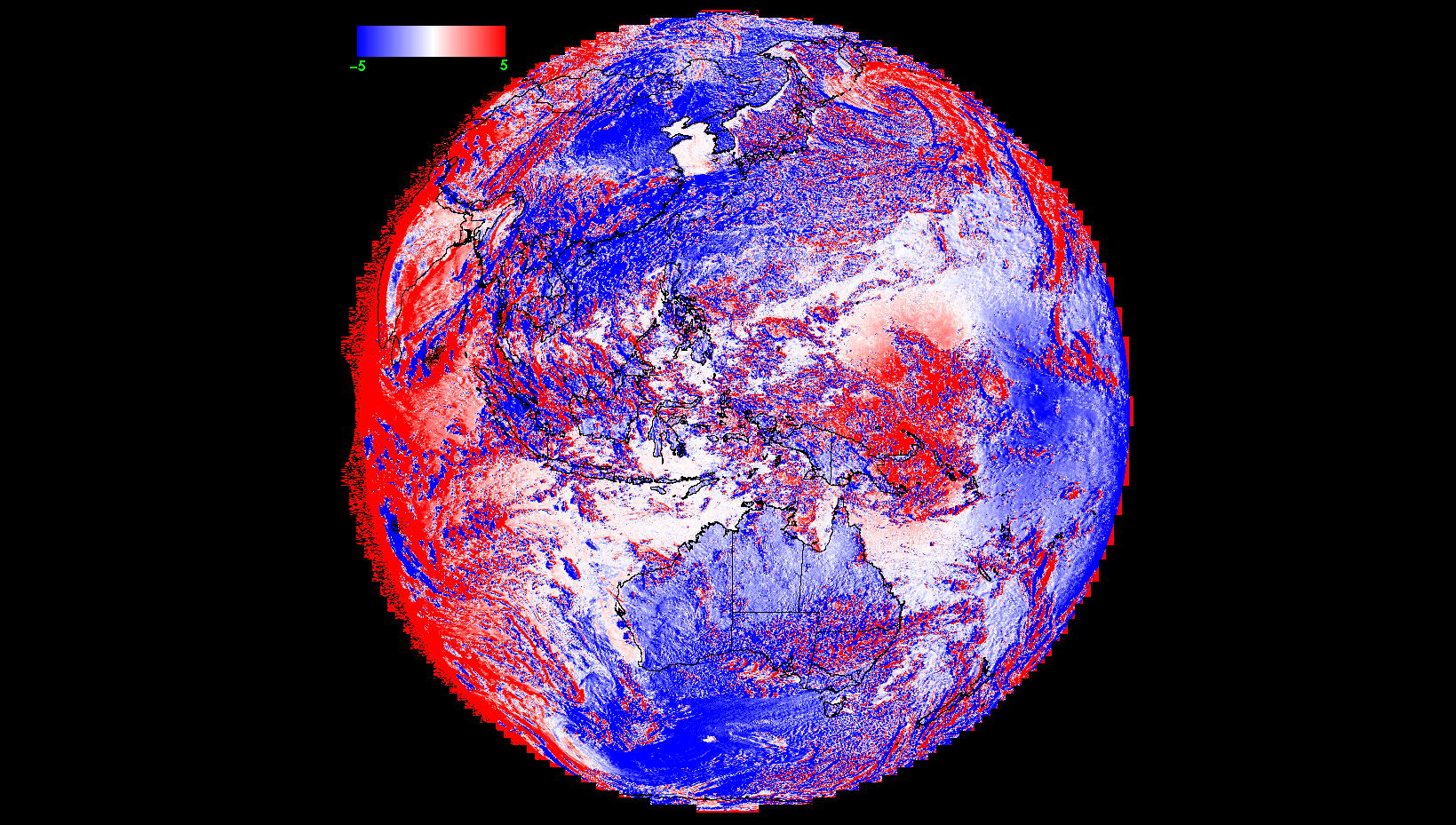 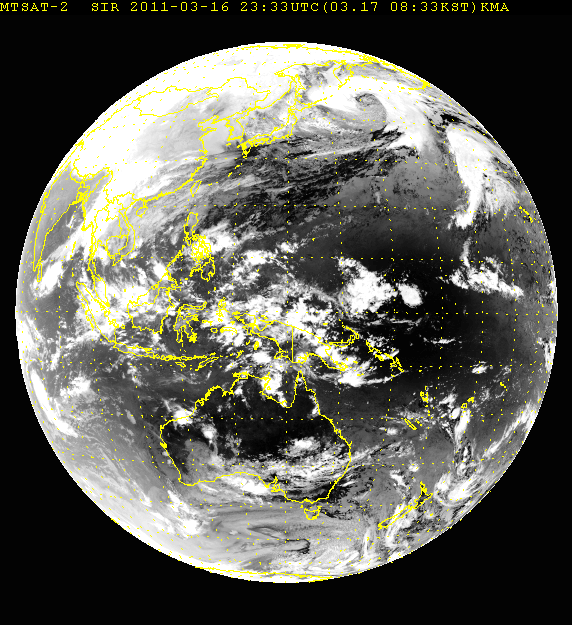 0215 UTC
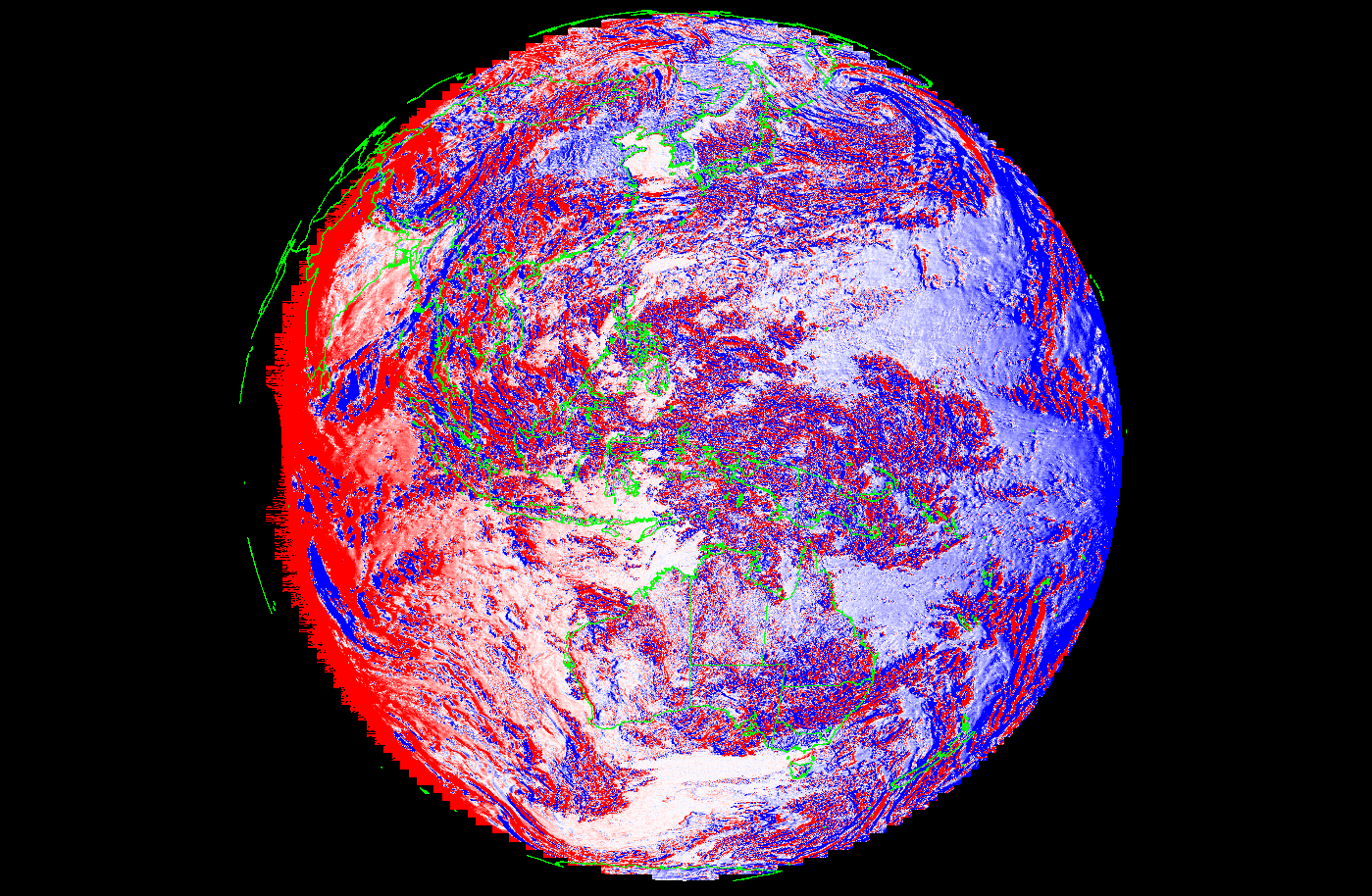 IR1
IR2
2011 0316
WV
SWIR
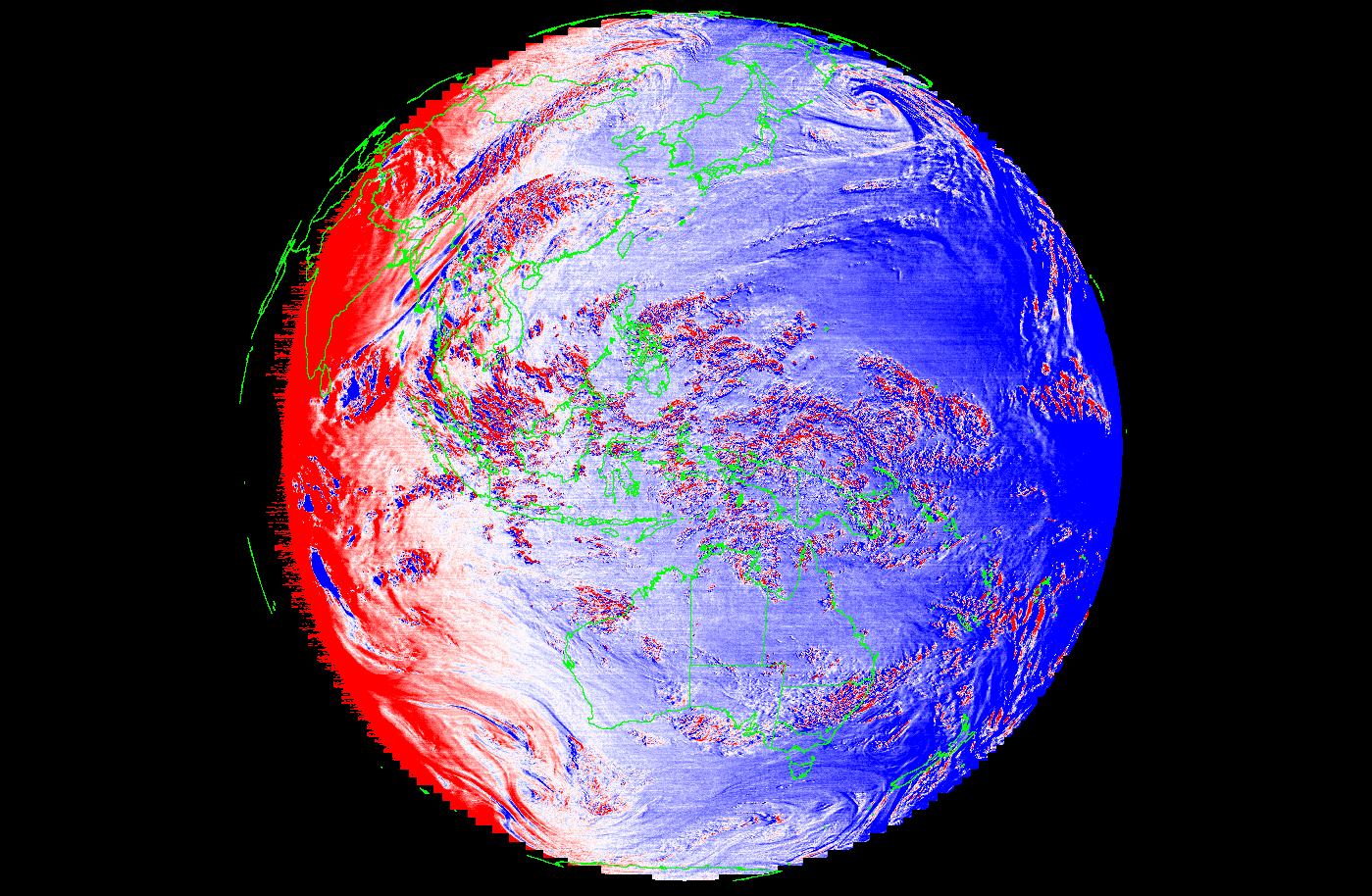 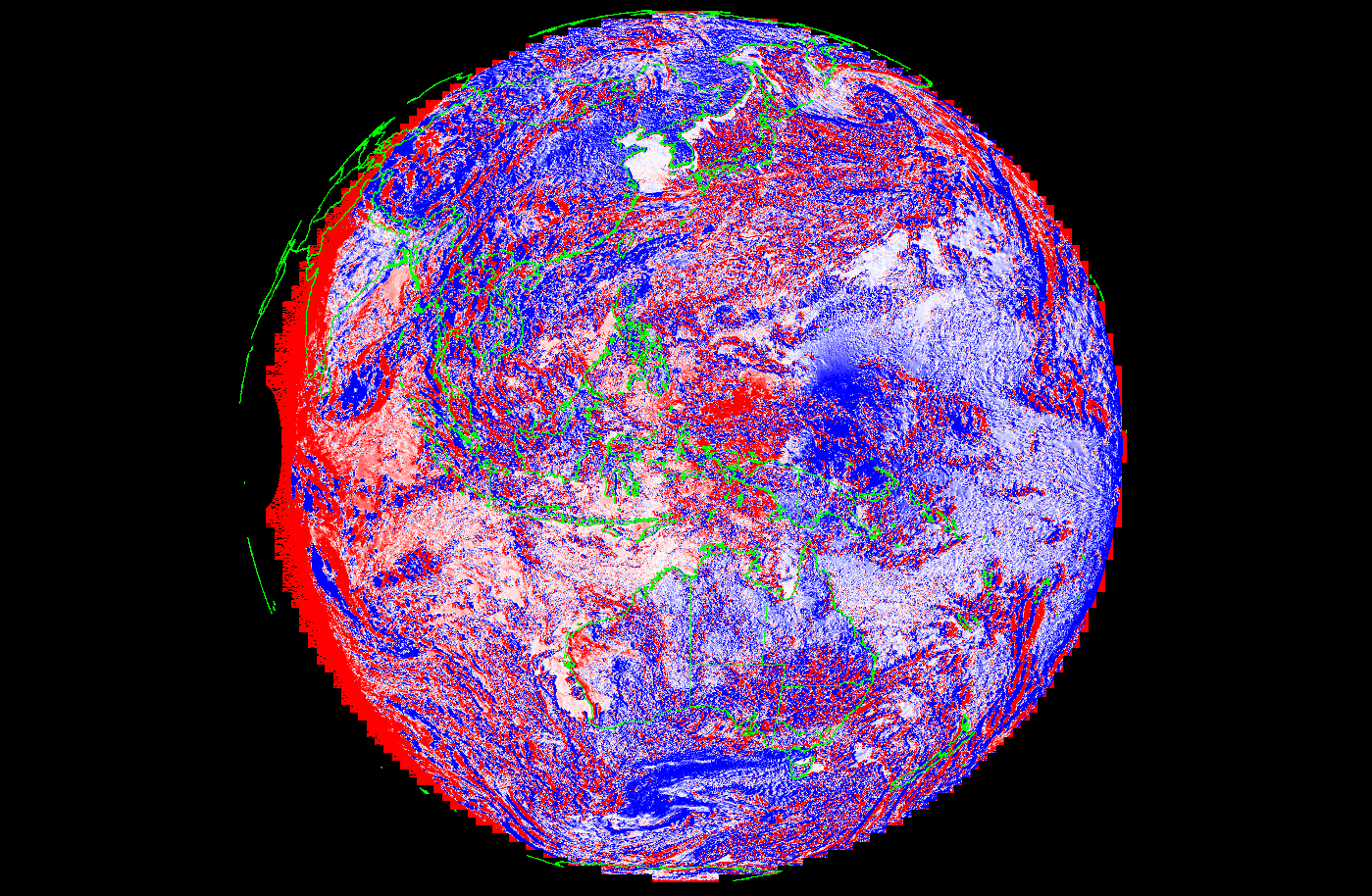 0515 UTC
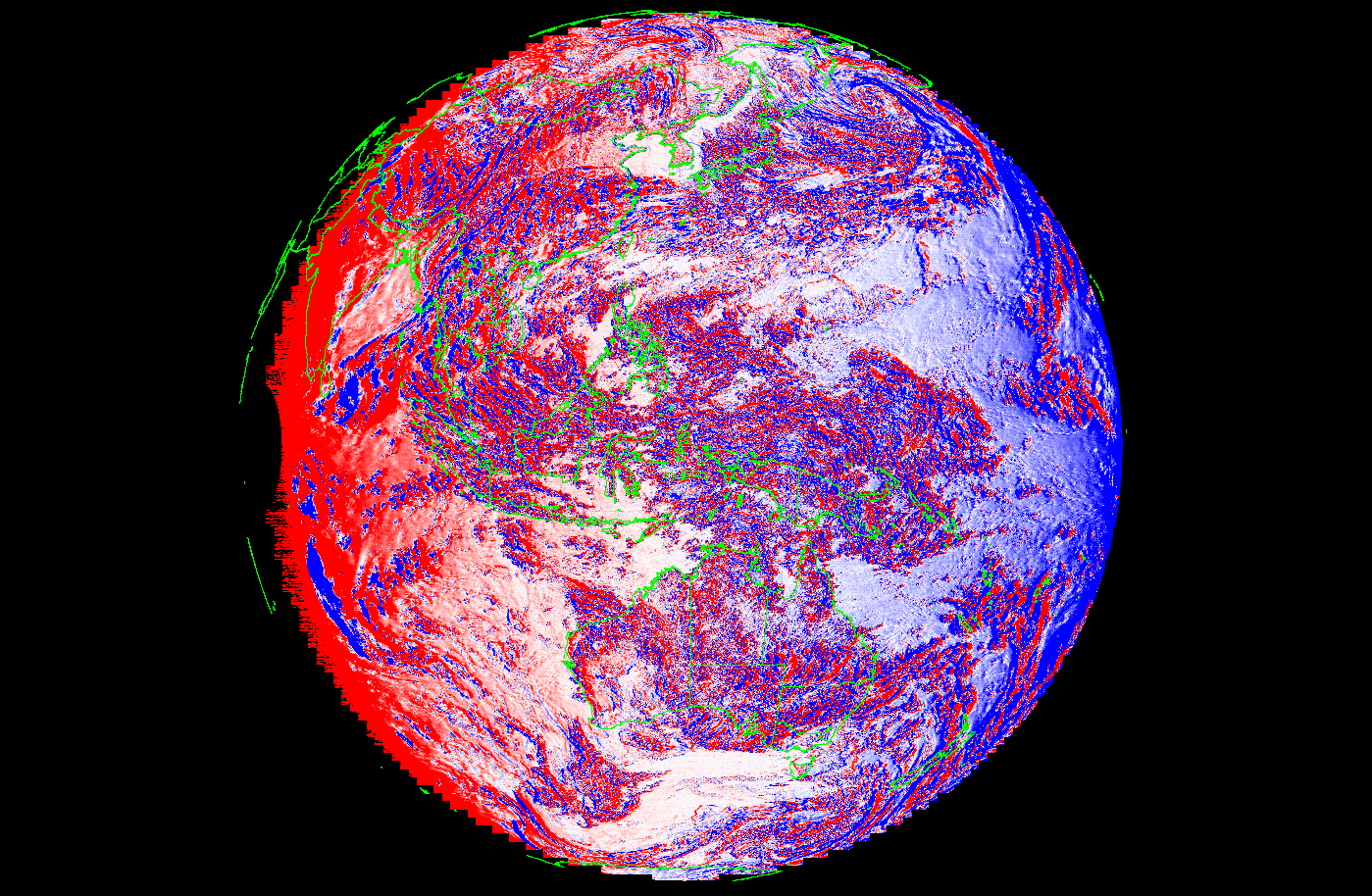 IR1
IR2
2011 0316
WV
SWIR
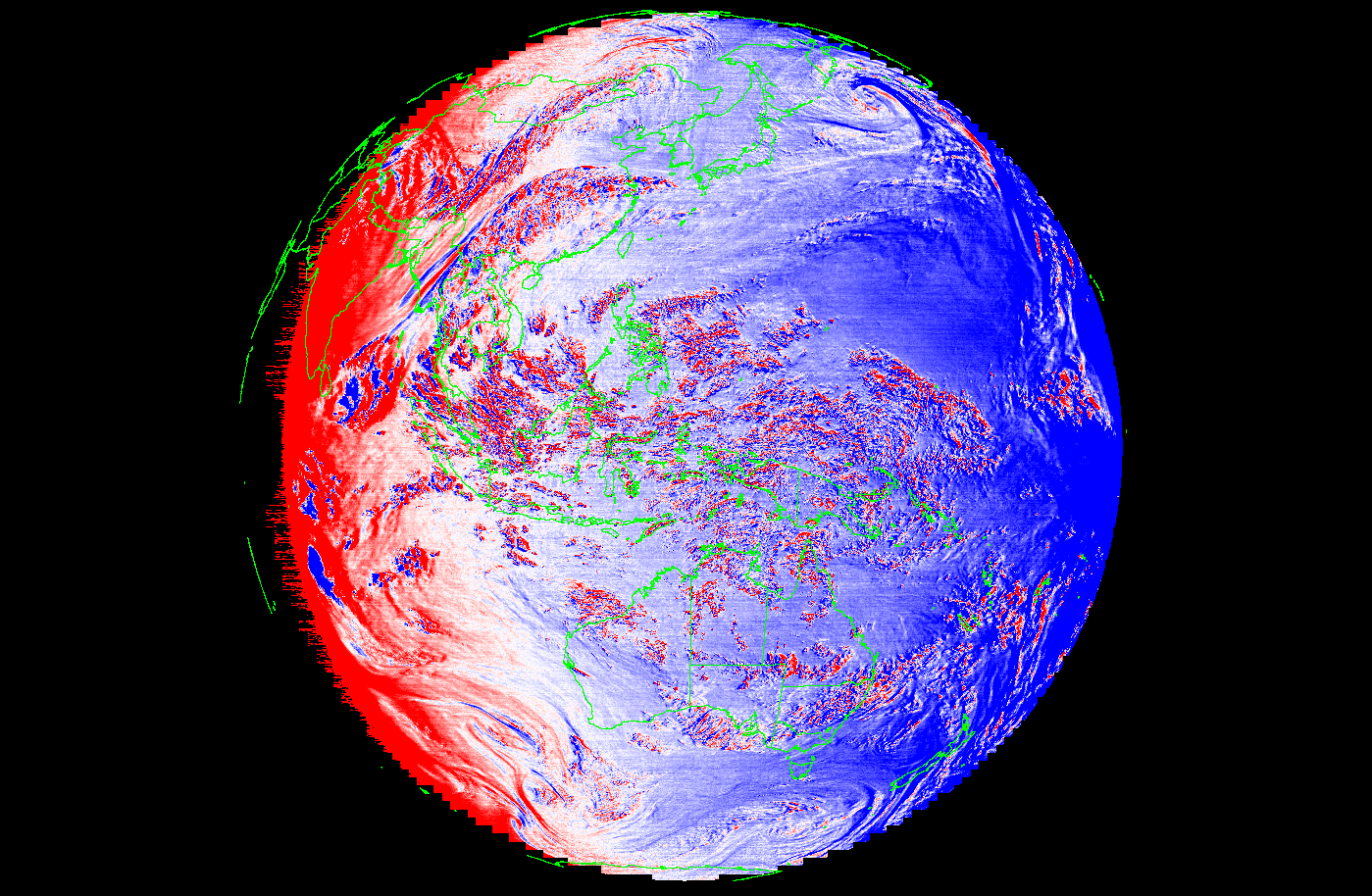 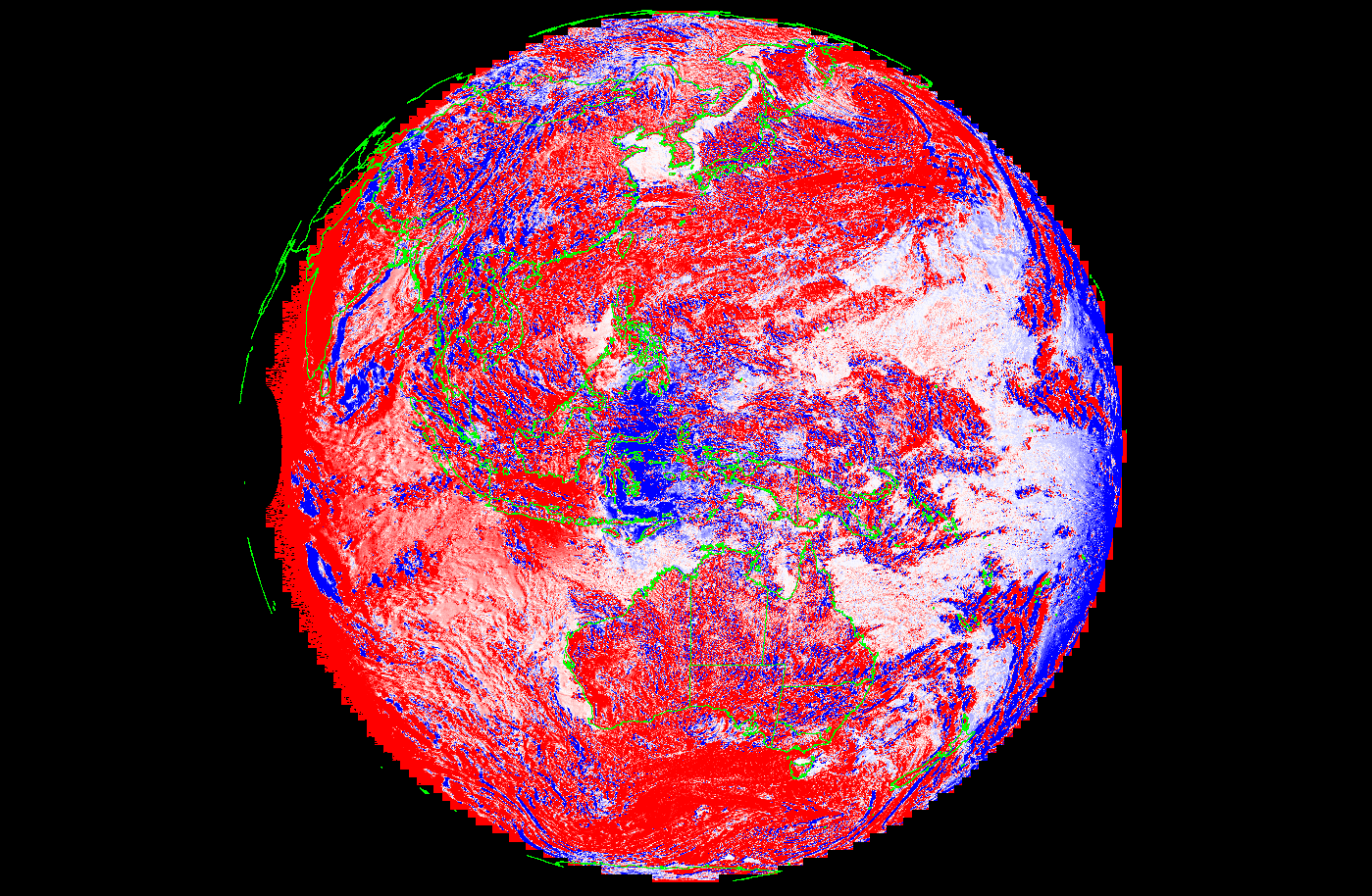 고맙습니다Thank you